College Relations Information
Ashley Cuthbertson
What should College Relations mean to your chapter?
Liaison between college(s) and the local chapter
Developing next generation of professionals within your location
Ensuring HR is understood as an exciting and viable career option for college graduates
Helping local companies with internship or mentoring programs
Develop and manage scholarship opportunities
Turning students into chapter members
Young Professionals
Known to SHRM as members under 35
Next generation of HR Professionals
Non traditional demographic of SHRM and affiliated chapters
Focus area for SHRM
Supported by a advisory council of 15 YPs across the country who support programming and development for YPs and chapters

Do you have any YPs in your chapter?
What is a student chapter?
You have at least eight (8) SHRM student members.
Your college or university is an accredited four-year or graduate institution and/or a consortium of these or a two-year community college with an articulation agreement ,with an HR program
You designate a Professional, General, or Associate Member as your chapter advisor. The advisor is required to be an SHRM regular member and new advisors have a one-year grace period in which to join.
You have designated a sponsoring professional chapter.
Why should students join SHRM?
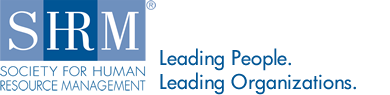 Access to HR Magazine- an award winning magazine with articles on HR
SHRM online- access to thousands of studies, articles and news boards surrounding key HR topics
Member directory- be able to connect with HR professionals regardless of where you are
Access to HR jobs and internship postings
Access to SHRM sponsored scholarships to further your education
SHRM Assurance of Learning
New Assessment for recent college graduates or college seniors
Replaces PHR eligibility
Launched in May 2011
http://www2.shrm.org/assuranceoflearning/index.html
SHRM College Relations Conf. Calls
SHRM hosts quarterly calls to support it’s volunteer leaders, answer questions and share best practices
Upcoming calls: 5/22 @ 3 pm, 8/14 @ 3 pm

NYS SHRM also hosts  a quarterly call
Next call: June 6th at 1 pm
You can also email me for support: acuthbertson9274@gmail.com
How else can I help College Relations?
Volunteer for Student Case Competitions
April 11 – 12, 2014 in Providence, RI
Be a mentor
Speak at student meetings
Support mock interviews
Sit with students at chapter meetings
Partner with your chapter on internship programs
Questions?